Madách Imre – Útravaló verseimmel
Lírai költeményeim gyűjteményes kiadása elé szeretnék egy verset írni útravaló verseimmel címmel, melynek utolsó szakasza Az ember tragédiának az összefoglalója.
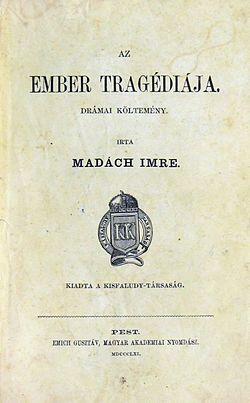 Személyes csalódás és egyéni csapás miatt borongós a hangulatom. A kétségbeesés kezd felemészteni. Vajon képes leszek-e a költészet lényegének gondolati megragadásáról? Megértem-e a költészet értelmét? Mi a költészetem lényege? Reménykedek benne, hogy a költői hitvallásom fellobban egyszer.
Részlet az Útravaló verseimmel-ből
Sokat, sokat értem már életemben, 
Tömérdek bút küldött reám az ég, 
De hála Isten ! a sors éjjelében 
Ragyogó csillagom is volt elég. 
 
Érinte elválás, halálnak árnya, 
Majd újra édes emlék ringatott, 
S feláldozó rokon szívet talála 
Kietlenben a bús elhagyott. 
 
Hittem, kétkedtem, vágytam és lemondtam, 
Mosolygtam, sírtam, multon és jövőn, 
Tündérek játsztak vélem napsugárban, 
Kisértetekkel jártam sírmezőn.
Hangulati képek
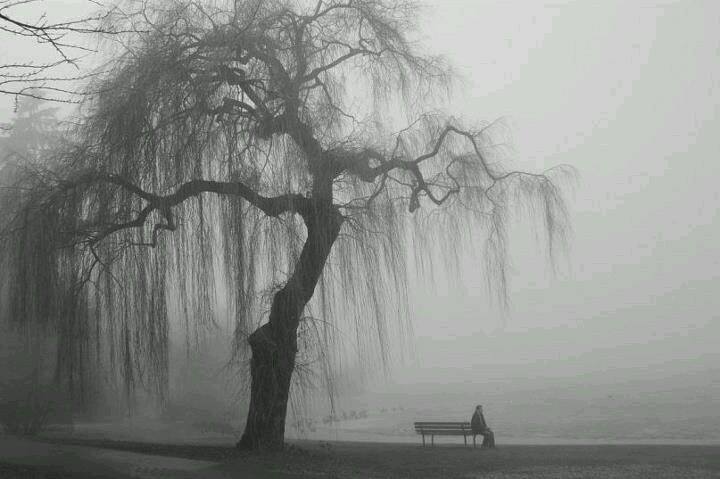 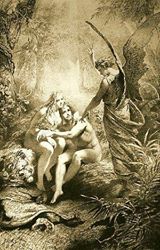 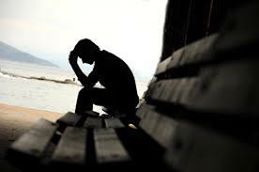